Bergeijk genealogie Verdon©k
Foto’s,  een plattegrond, advertenties en bidprentjes. Er bestaan veel aanwijzingen dat deze
genealogie via Reusel naar oudere generaties zal voeren.
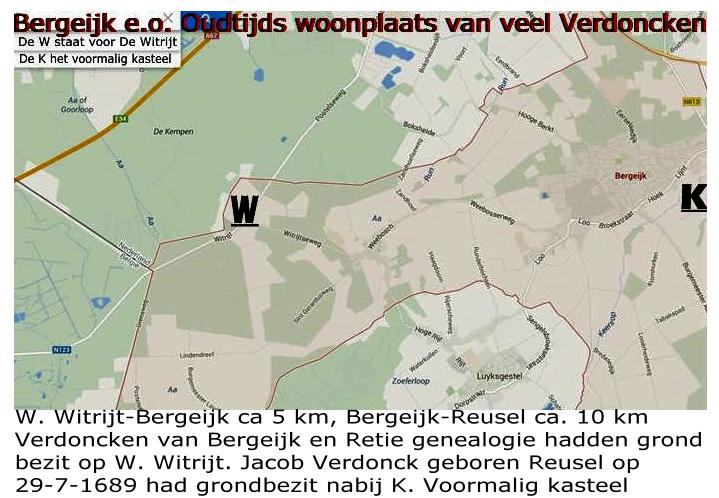 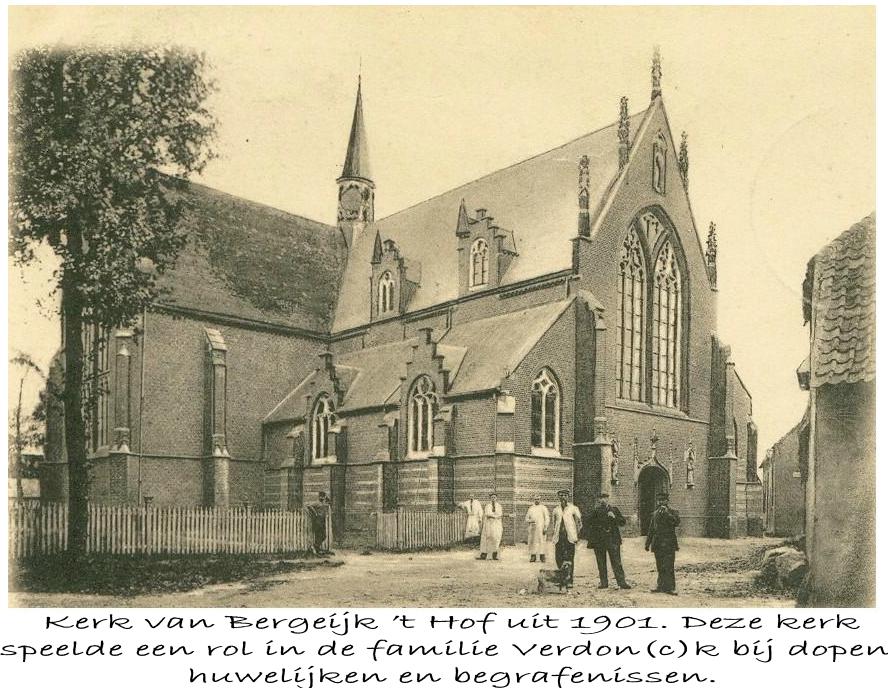 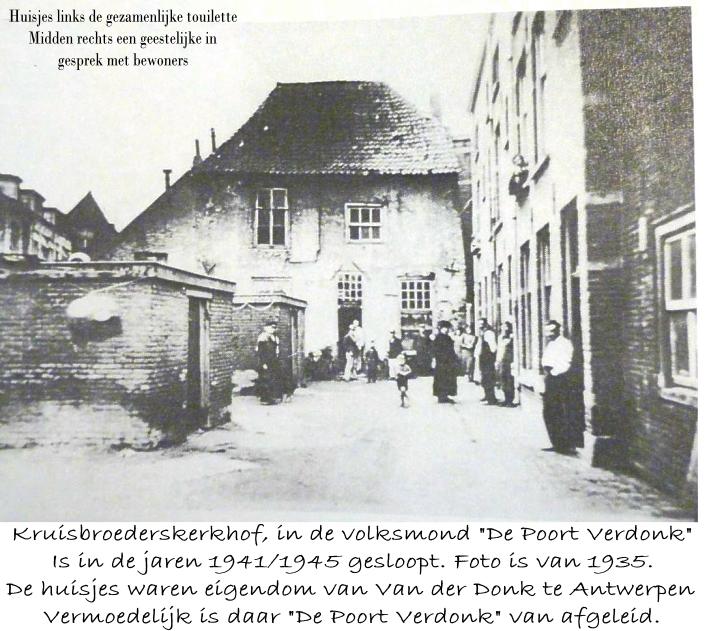 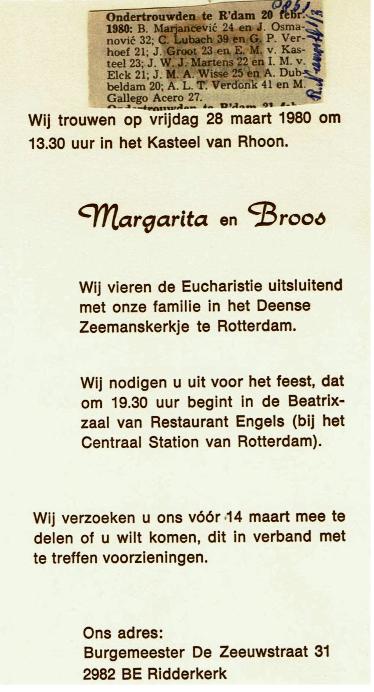 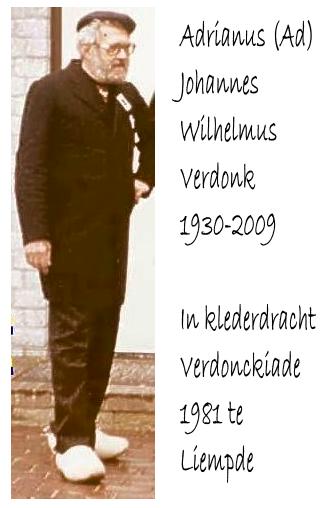 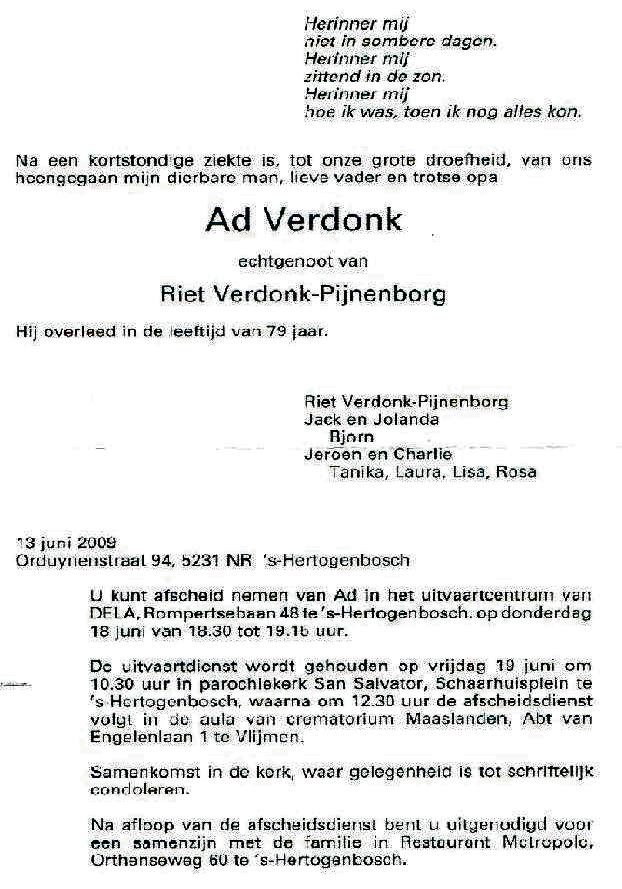 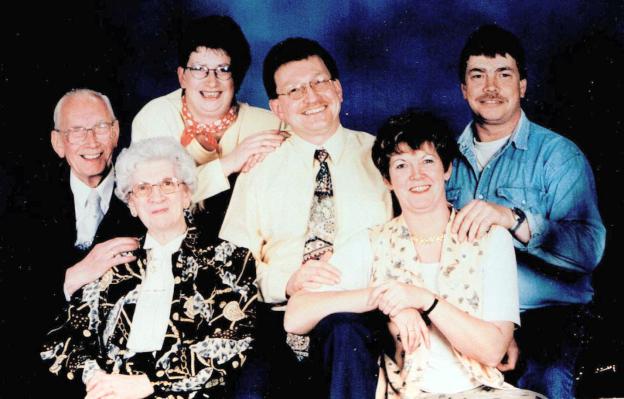 Van L-R. Piet Verdonk en Riet van Veggel gehuwd Den Bosch 9-8-1948 met de kinderen: Marjo; Harry; Jacqueline en Fred
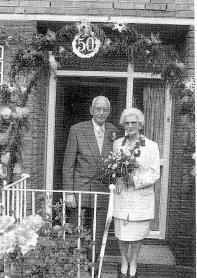 Huwelijk in goud van Piet Verdonk en Riet van Veggel
1999.
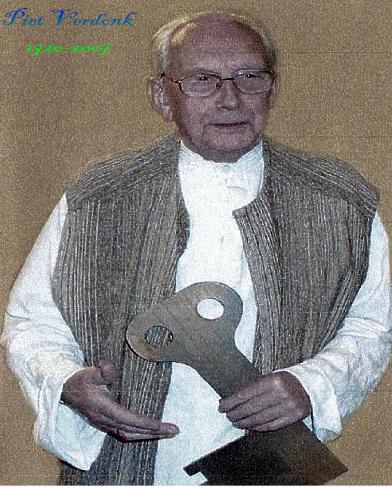 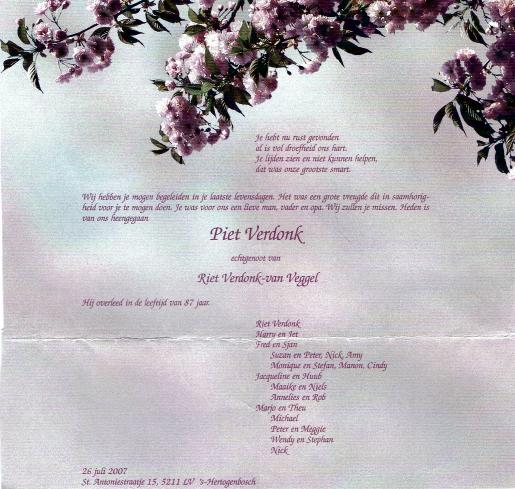 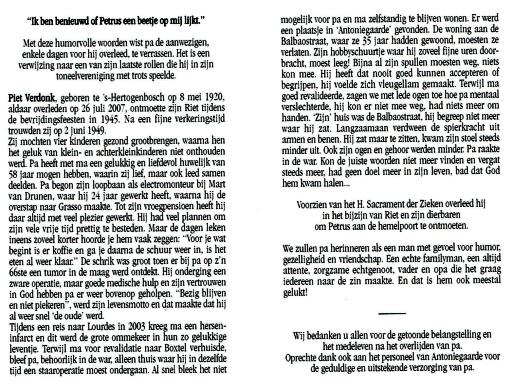 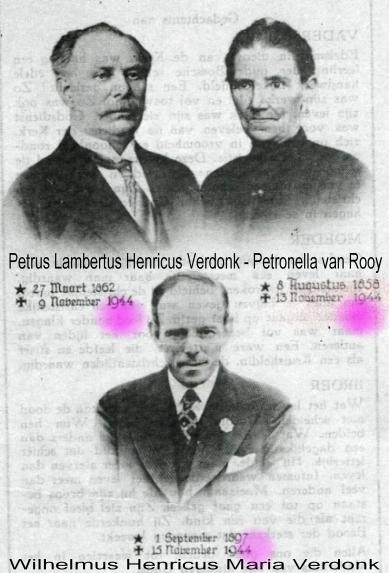 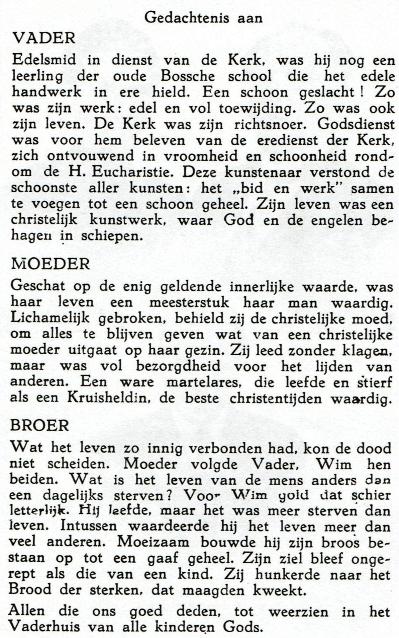 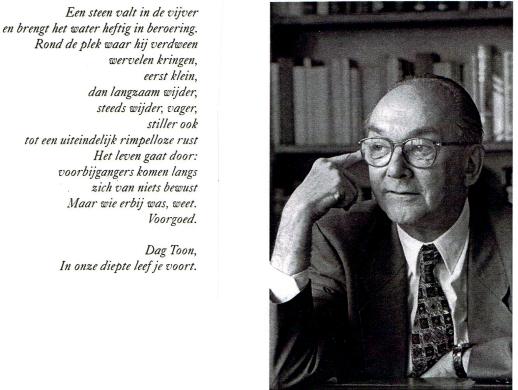 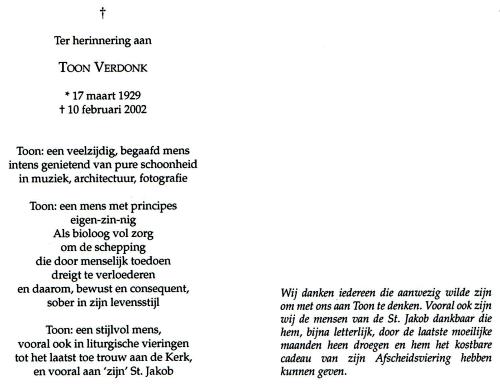 Antonius Alphonsus Wilhelmus CatharinusVerdonk is de volledige naam
Zie ook volgende dia, eerste steen legging.
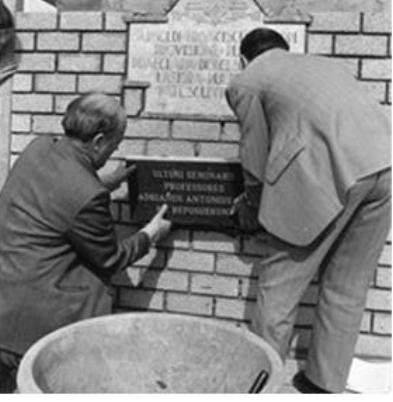 1977 eerste steen legging van het Gymnasium Beekvliet 
te St. Michielsgestel
door Toon Verdonk en Adriaan Smits
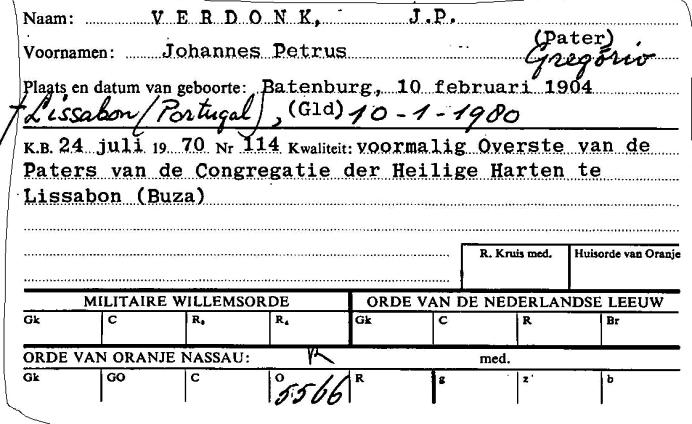 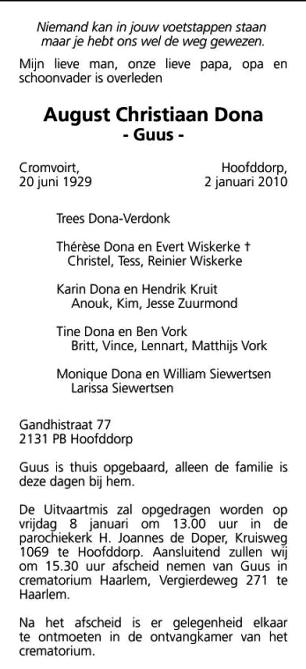 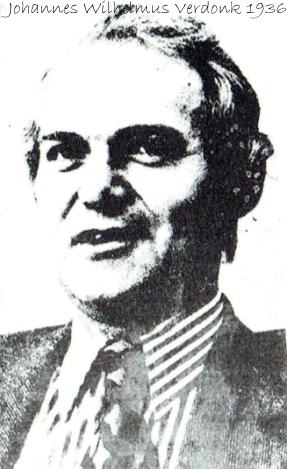 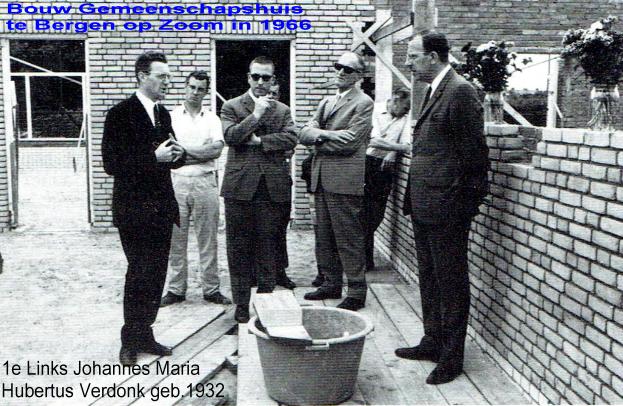 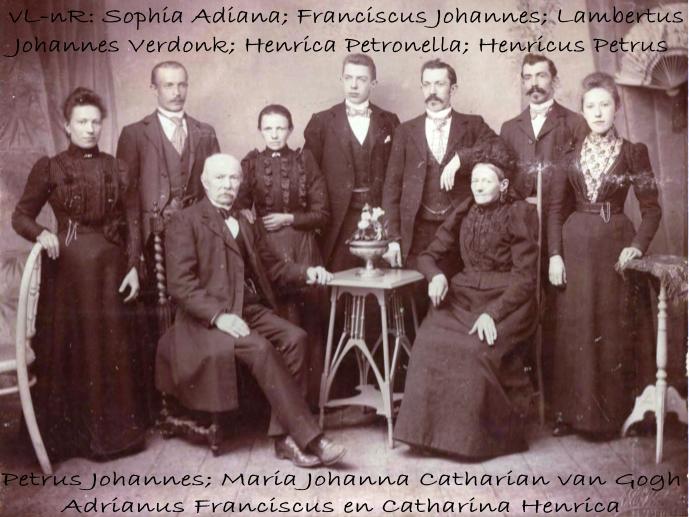 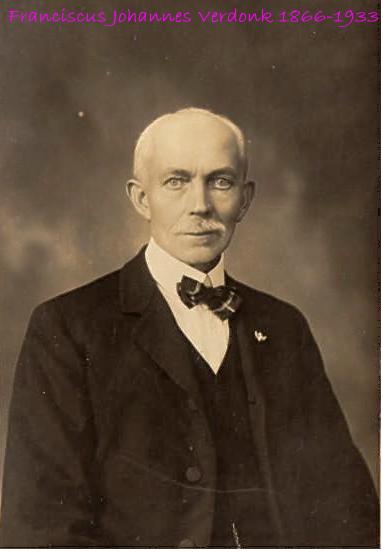 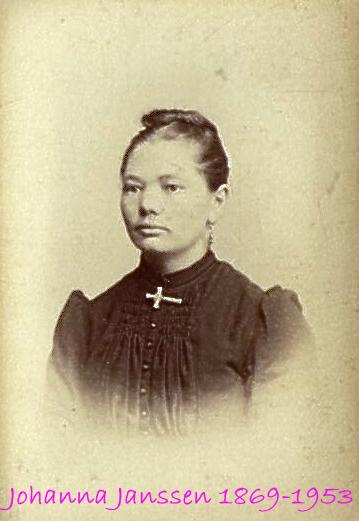 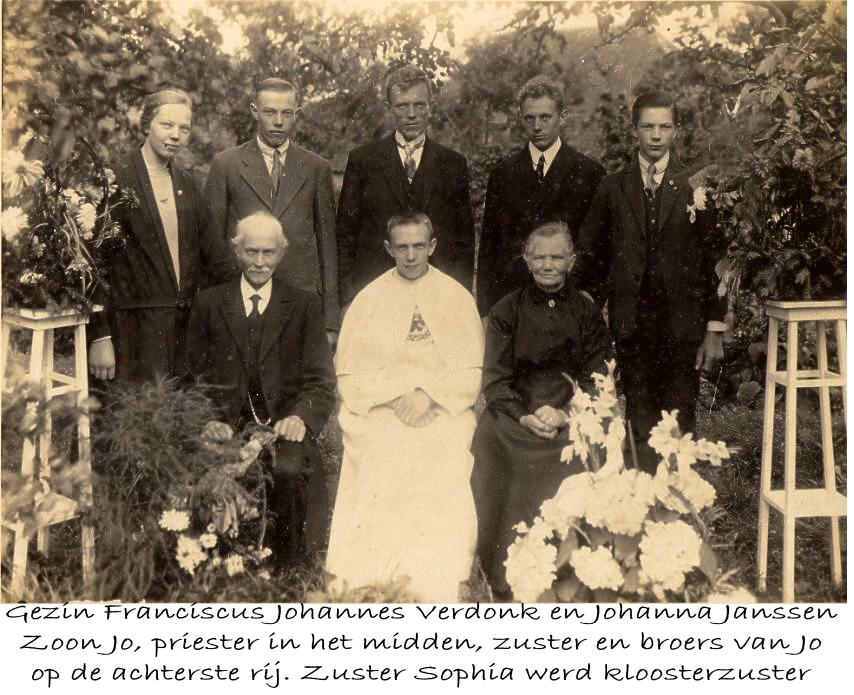 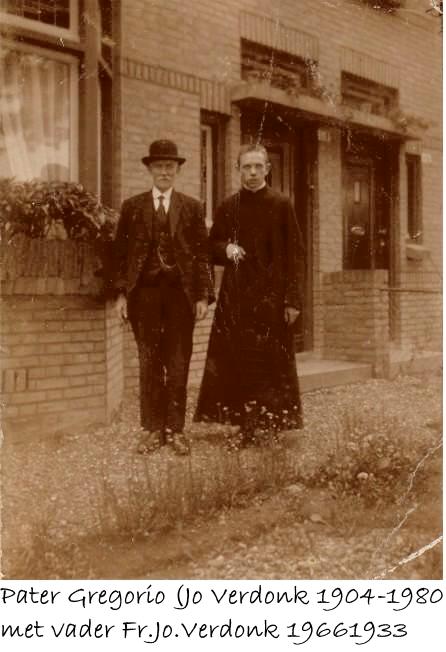 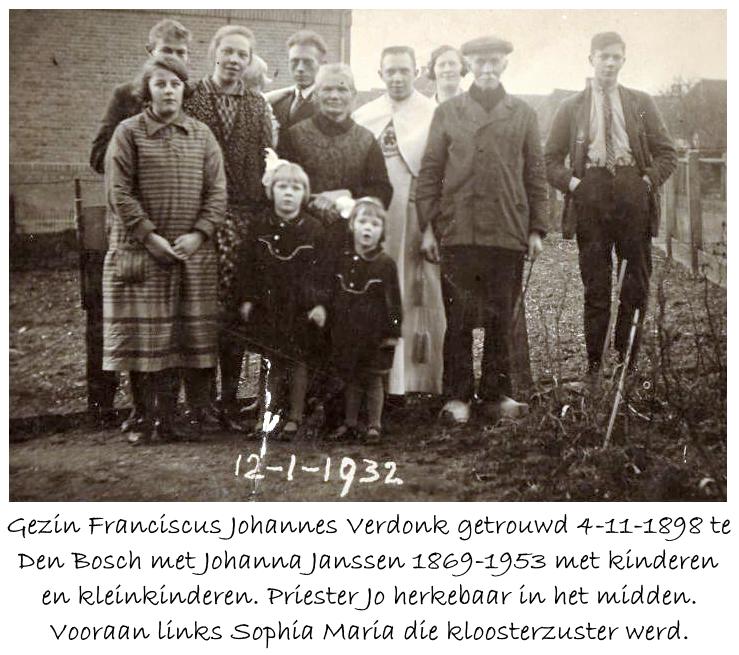 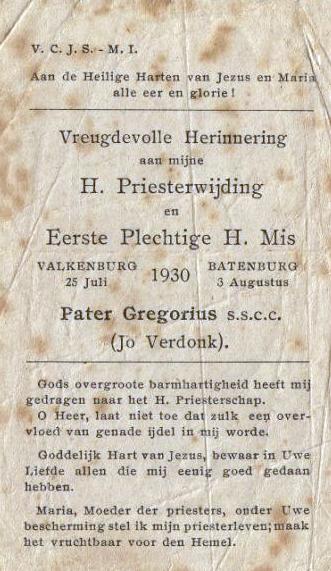 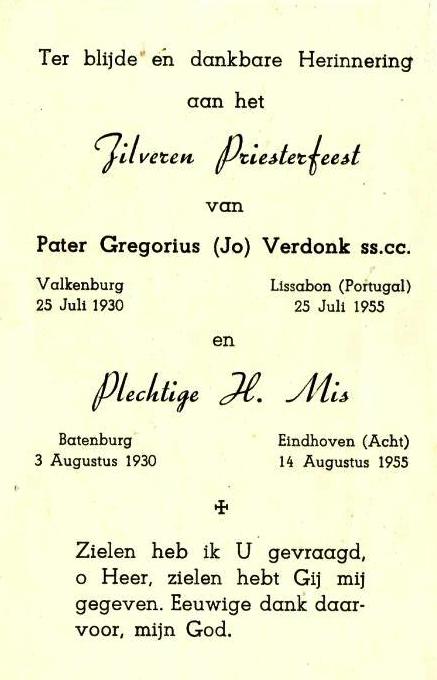 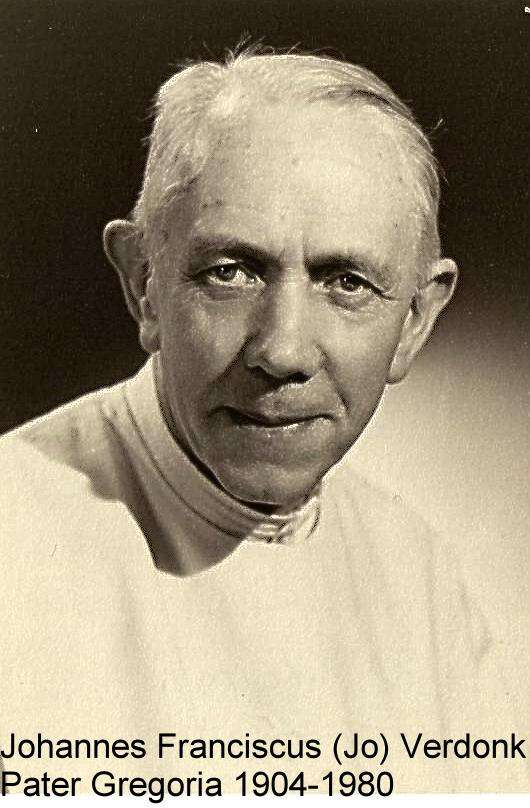 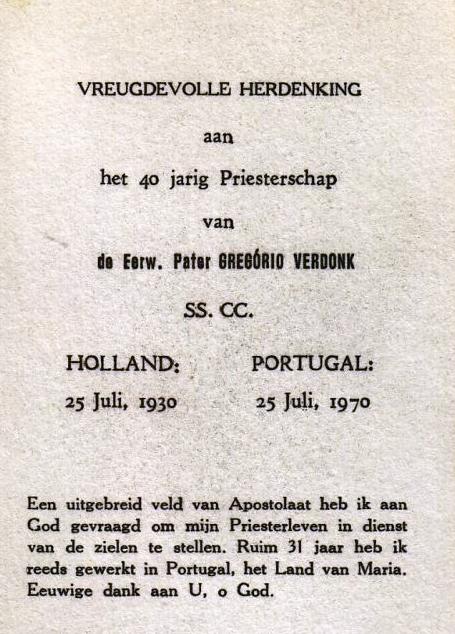 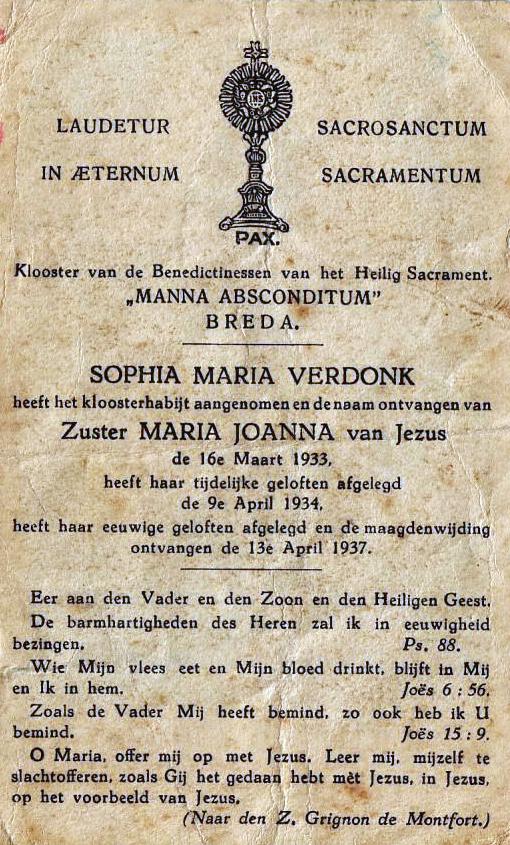 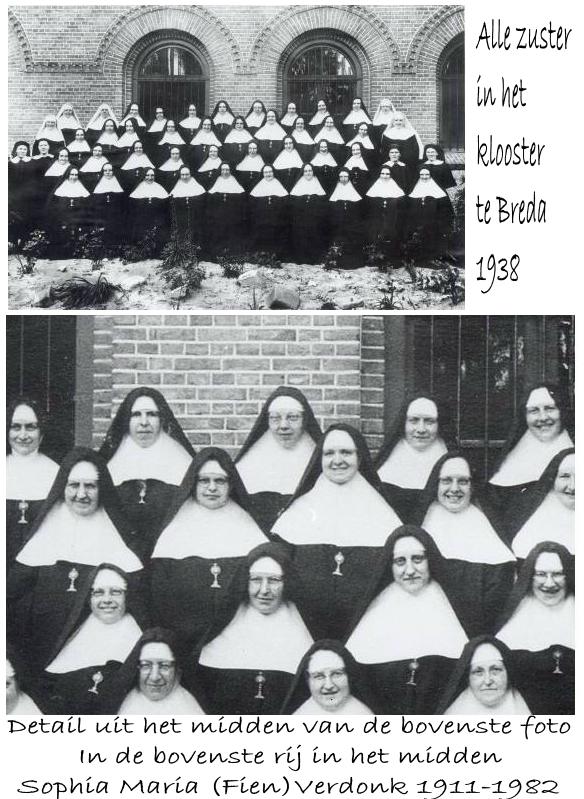 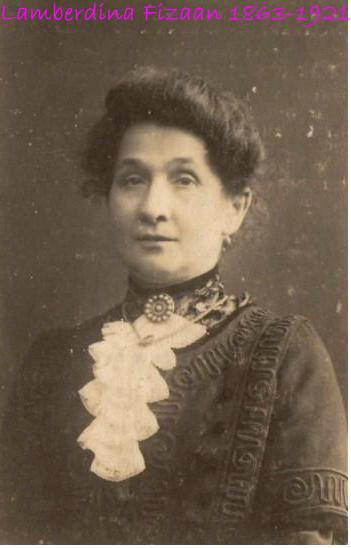 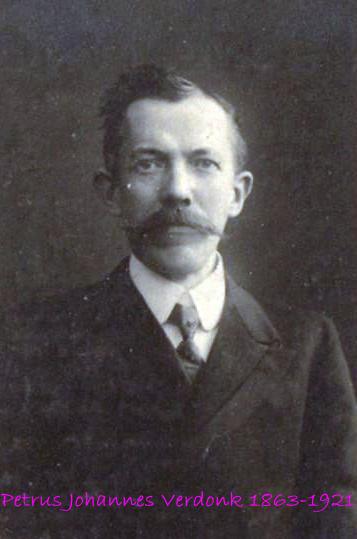 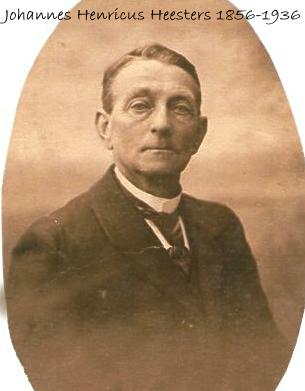 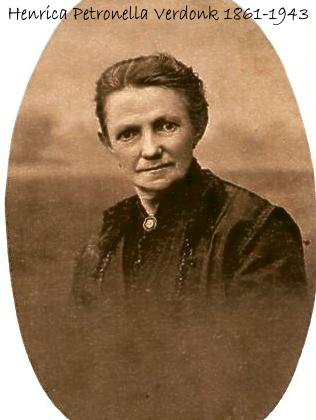 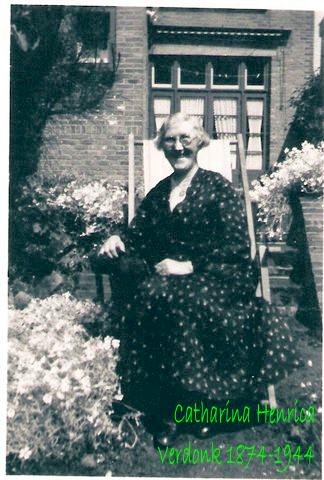 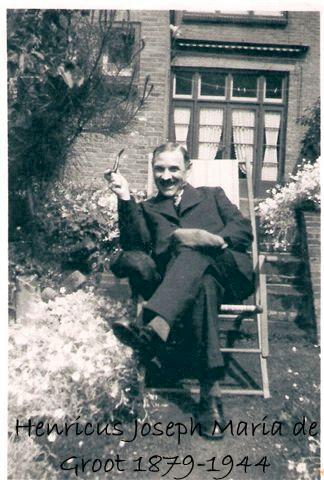 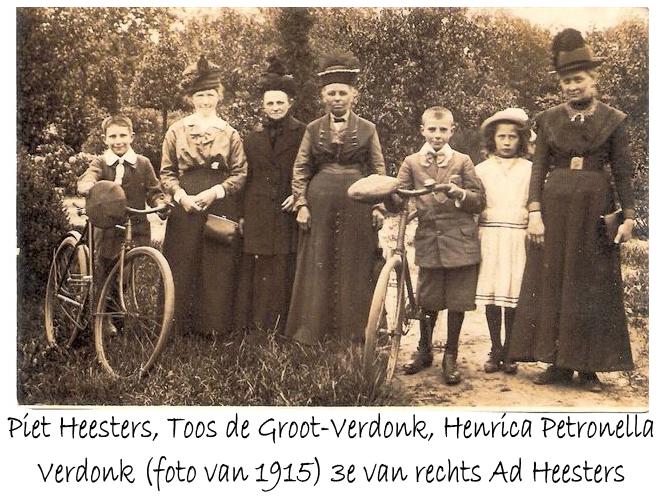 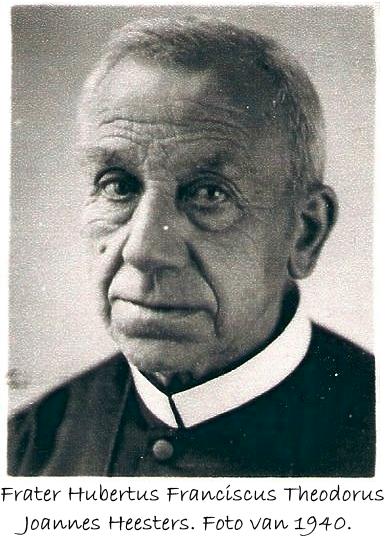 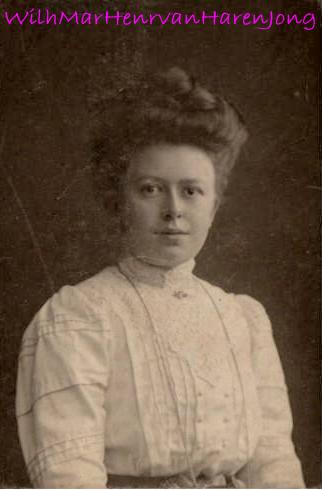 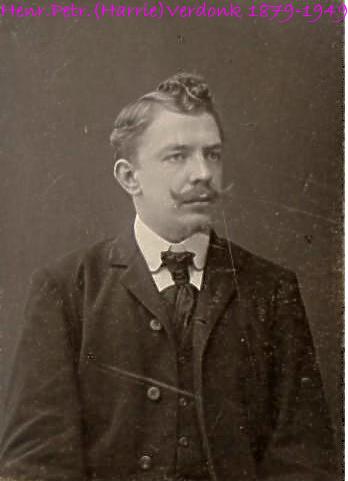 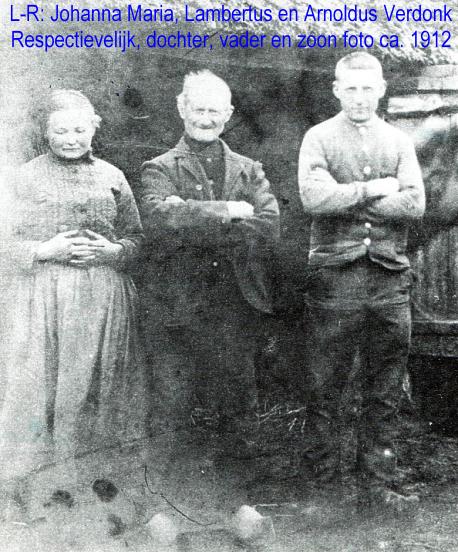 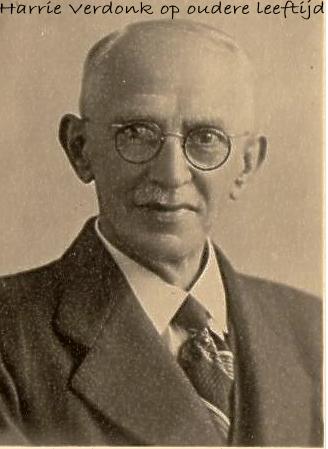 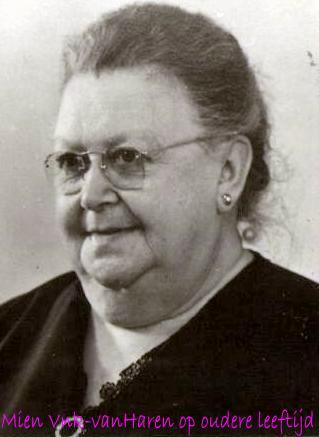 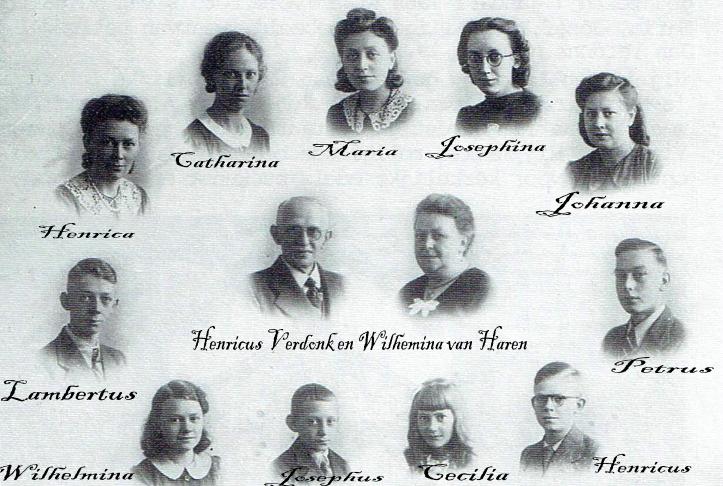 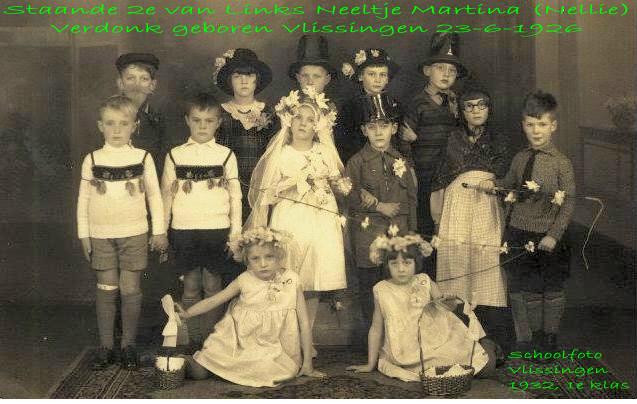 Hieronder  volgen de dia’s van vijf kunstenaars  uit de Bergeijkse genealogie Verdon (c)k
Voor de kunstwerken van deze kunstenaars zie de afzonderlijke pagina op de Bergeijk pagina van onze website: verdonk.home.xs4all.nl/Bergeijkse%20kunstenaars.htm
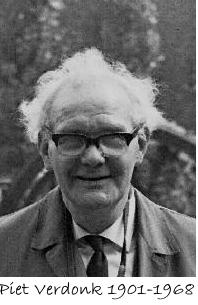 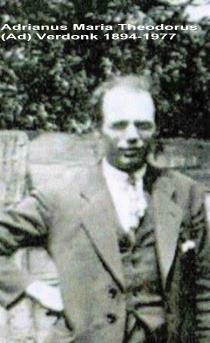 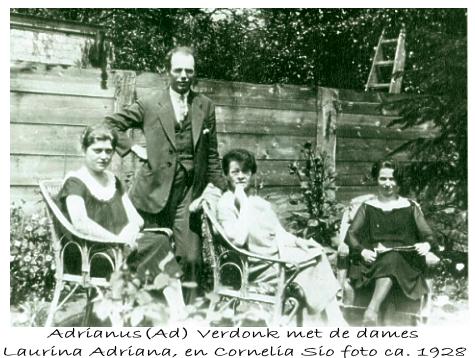 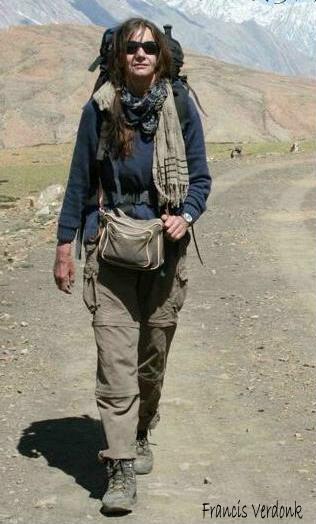 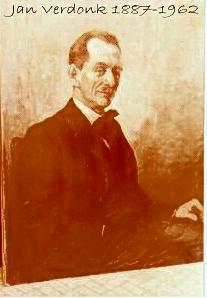 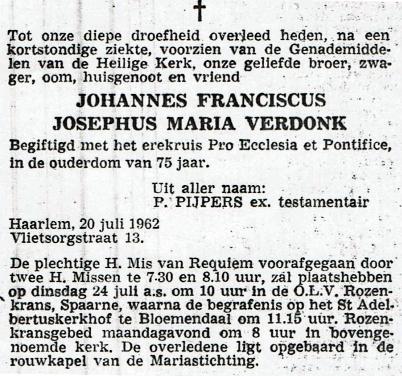 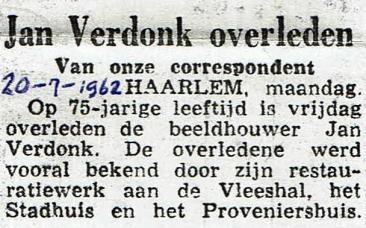 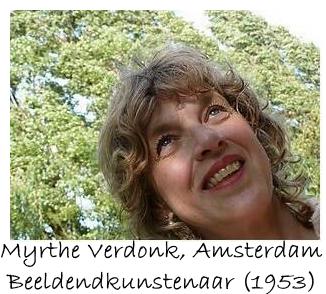 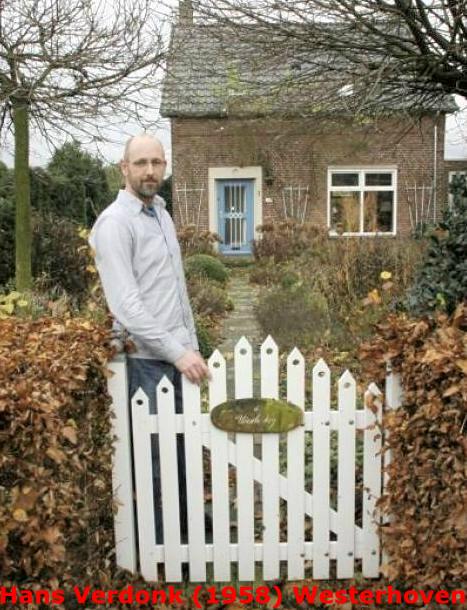 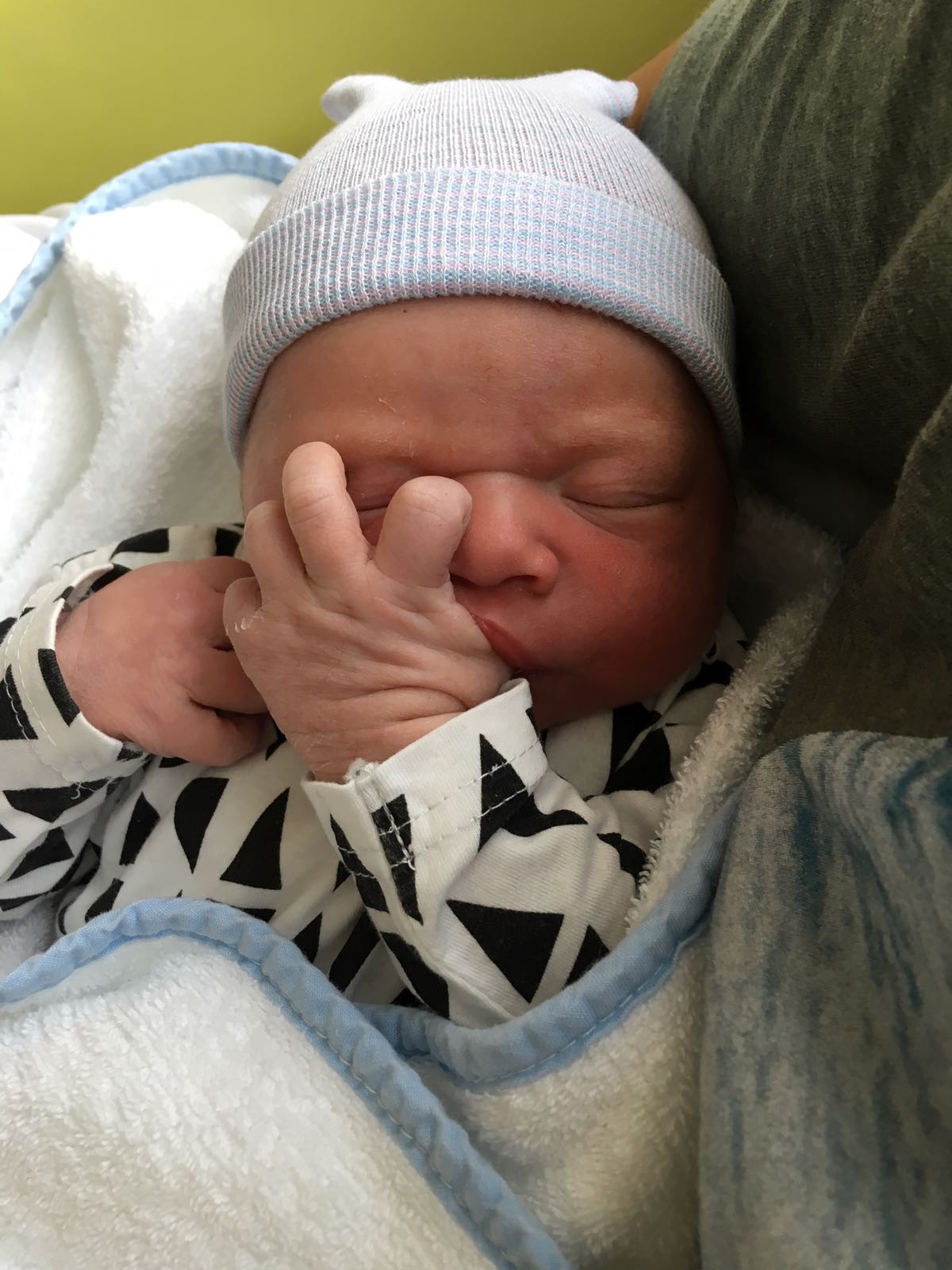 Kleinzoon, van Hans en Mariëlle, Duuk Verdonk,  geboren in 2018.Hans staat afgebeeld op bovenstaande dia
Eric Franciscus Maria Verdonk1958 TaihapeNieuw Zeeland
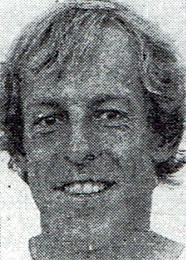 Eric behaalde een bronzen medaille voor roeiwedstrijden skiff tijdens de Olympisch spelen in 1988. Hij is de zoon van Lambertus Gregorius Everardus Verdonk en Cornelia van Amsterdam.Eric is  gehuwd met Mandy Attchison
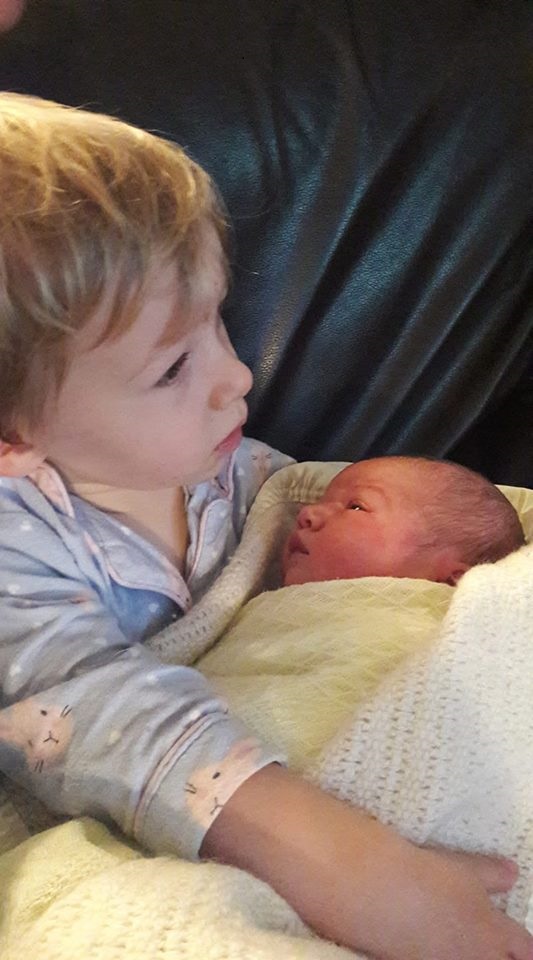 In de voorgaande dia is het echtpaar Lambertus Verdonk en Corrie van Amsterdam vermeld.Op de foto hiernaast de geboorte van hun achter kleindochter  Rosalie Elizabeth Argyle. Geboren op 23 maart 2018, dochter van Jennie Elisabeth Verdonck  en Cory Joseph Argyle.  De pasgeboren baby met haar broertje Lachan van 2016.
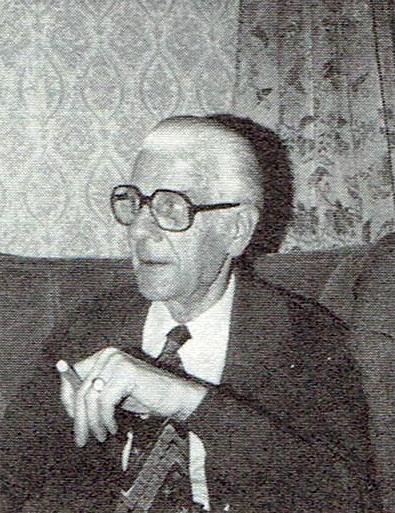 Antonius Gijsbertus Henricus Verdonk
21-11-1899-22-1-1980gehuwd metHelena Woutrina Moors  1899 - 1987
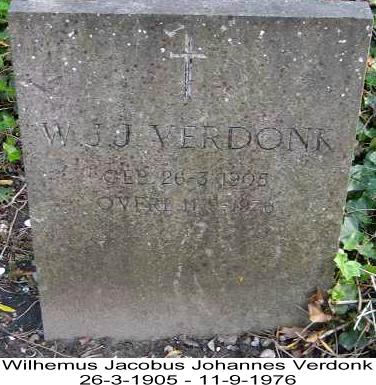 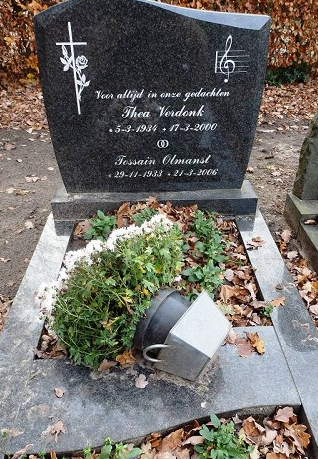 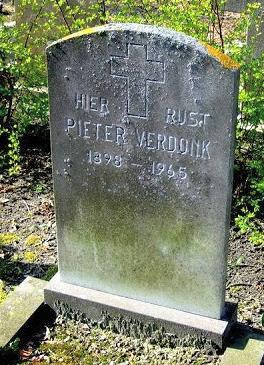 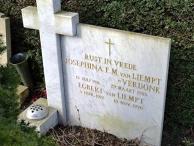 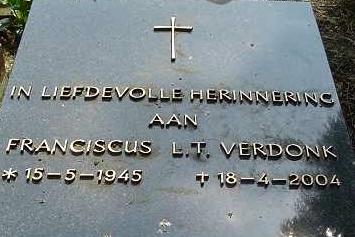 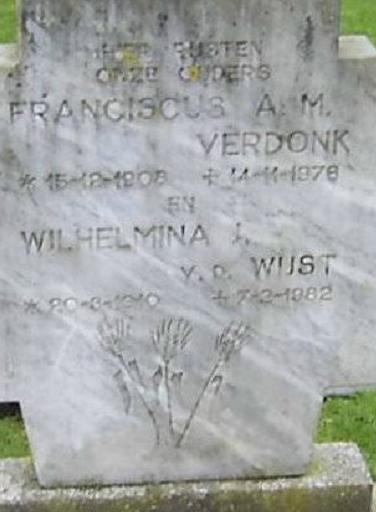 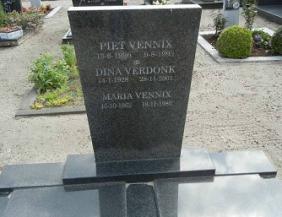 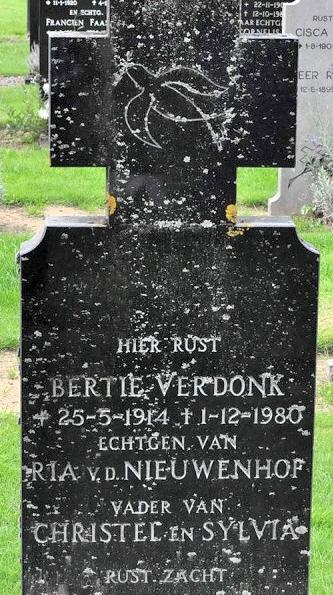 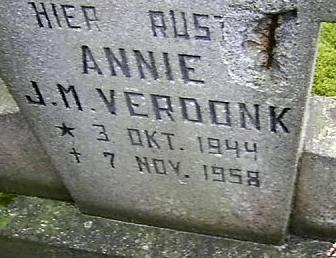 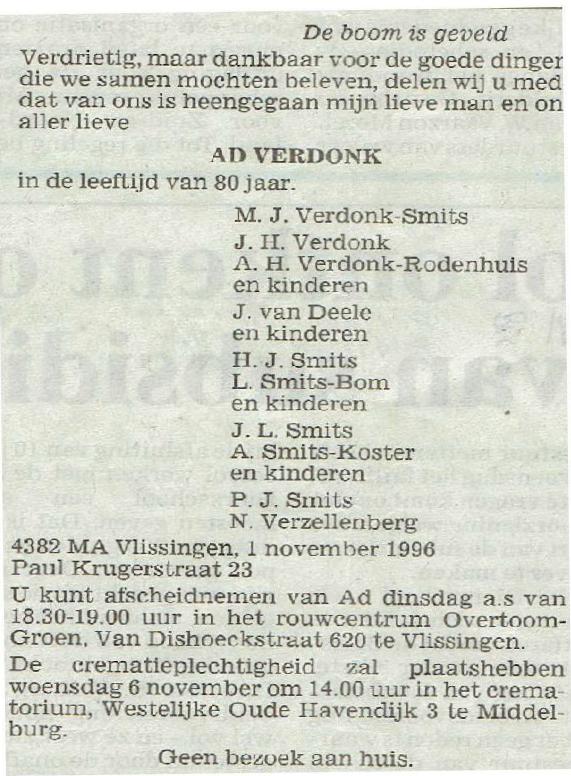 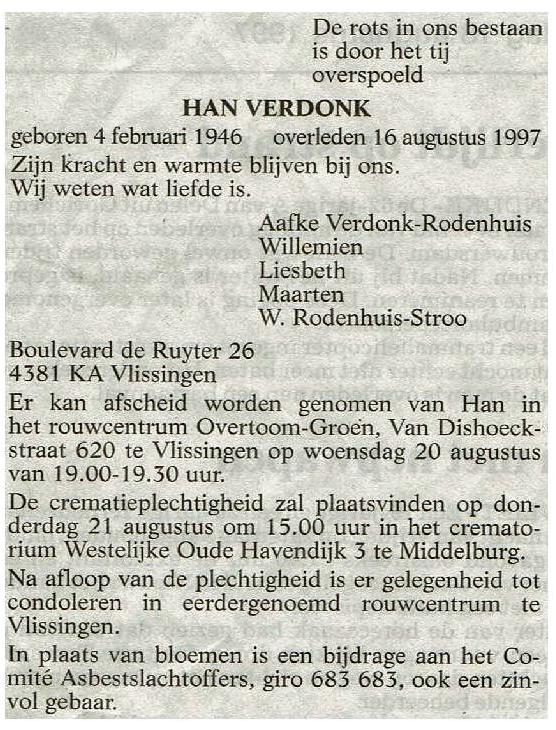 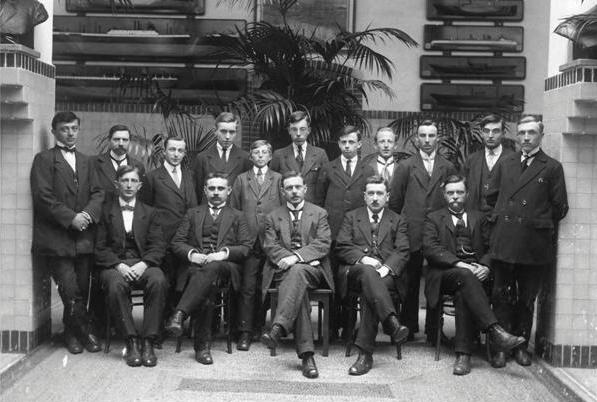 Foto 1919. Staf van Kon. Mij. de Schelde. Staan geheel rechts Johannes Hendricus Verdonk 21-12-1895-22-10-1985
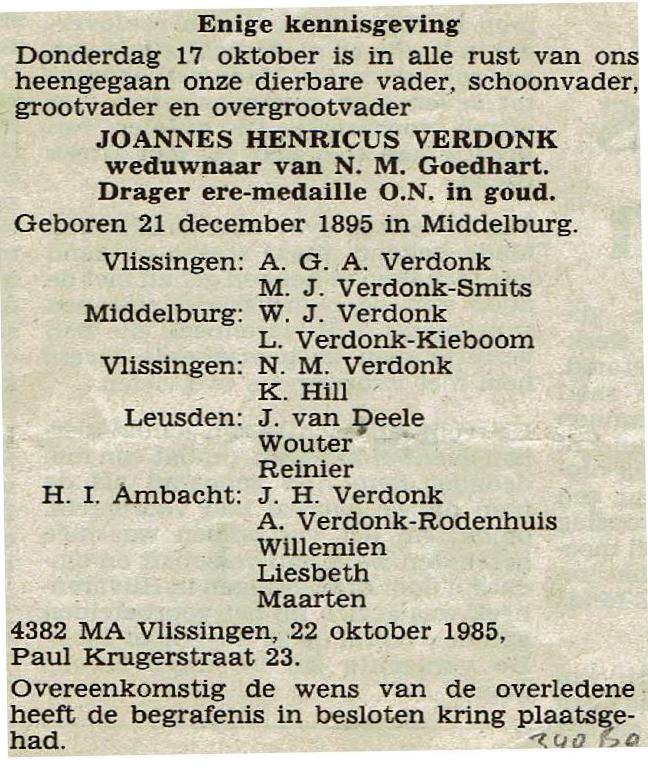 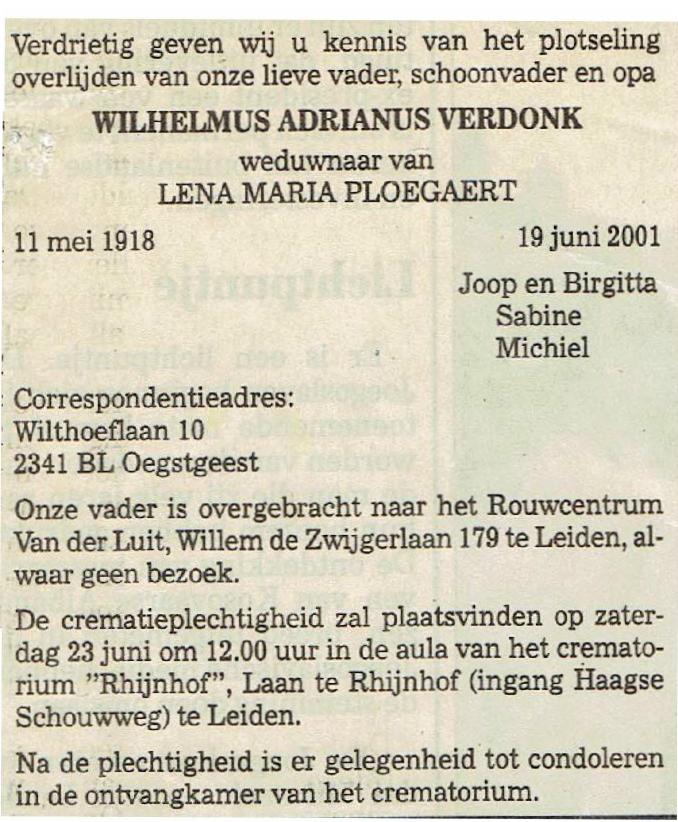 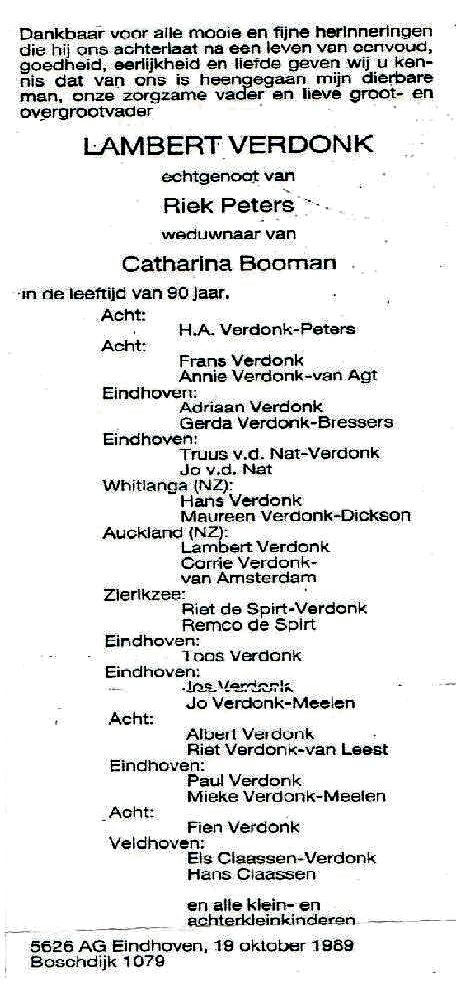 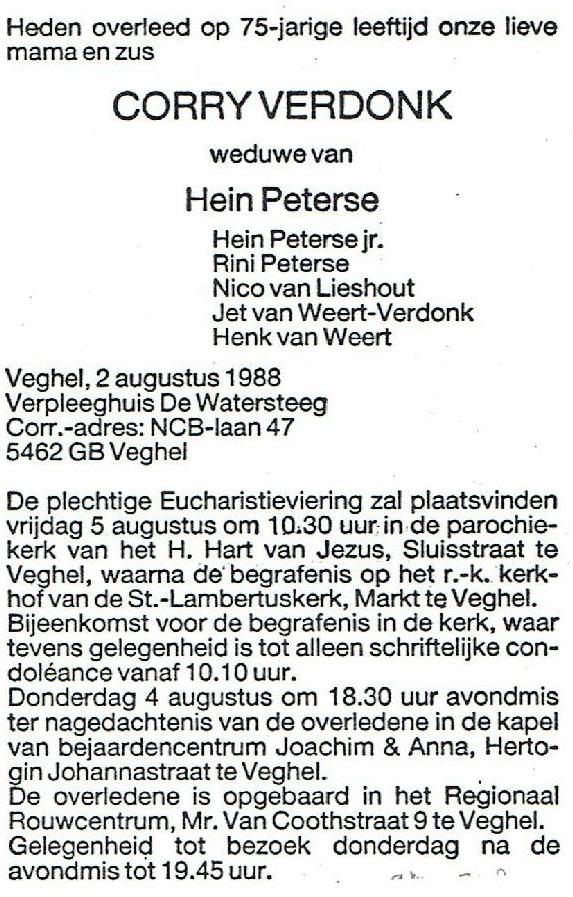 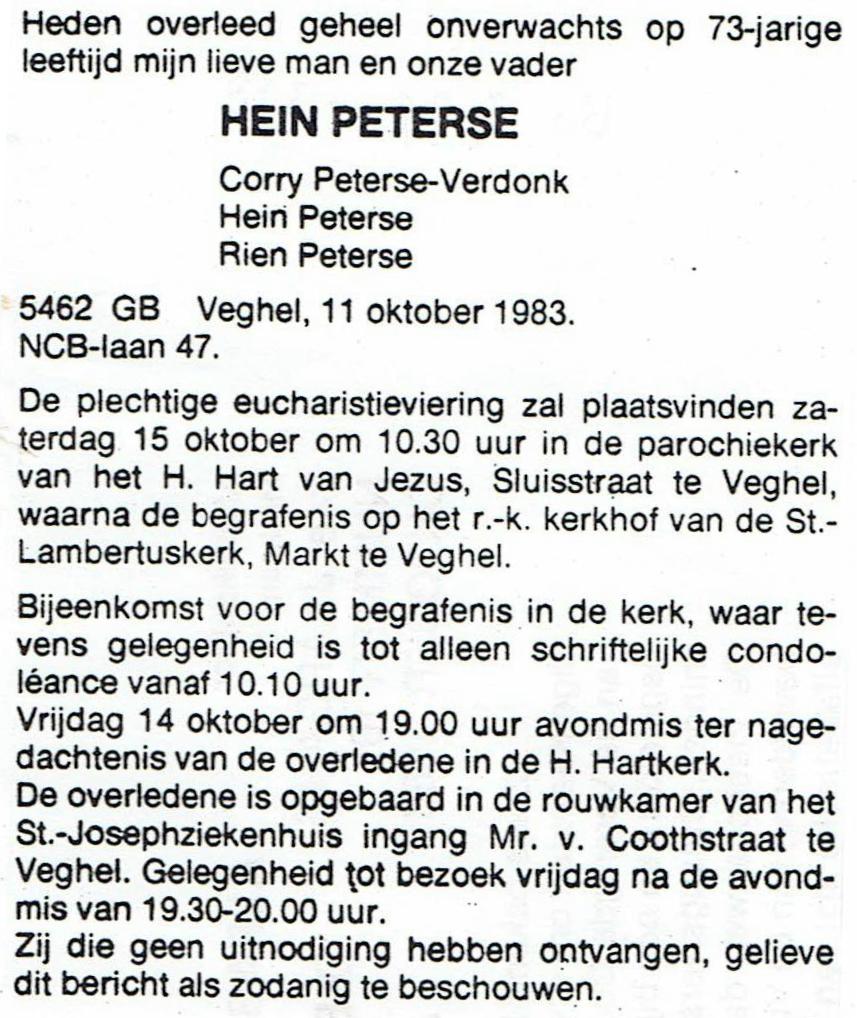 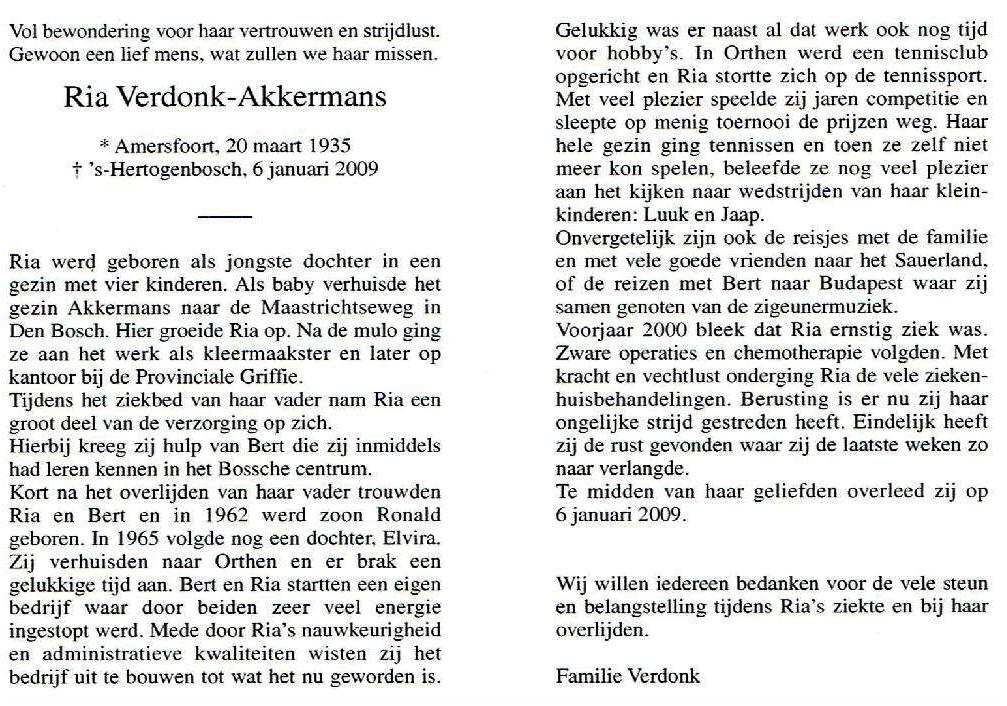 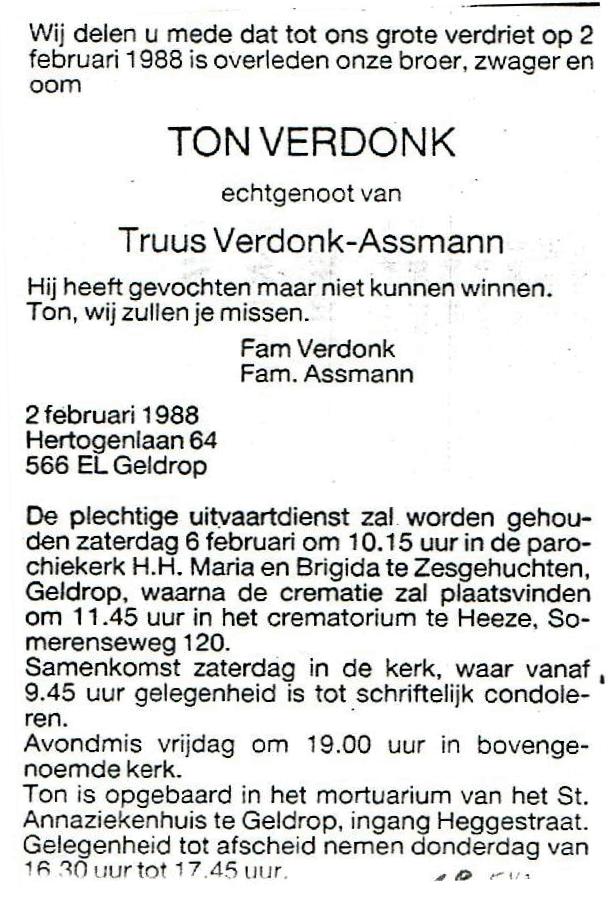 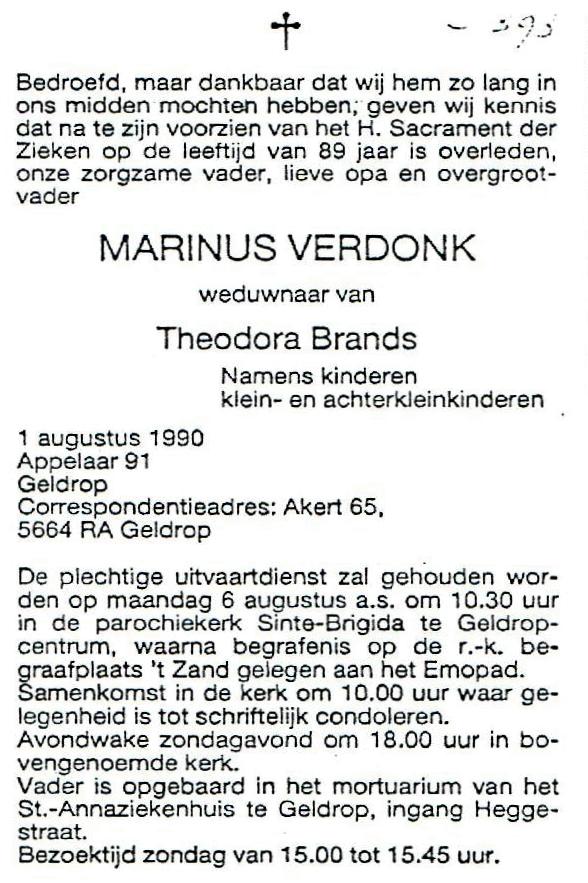 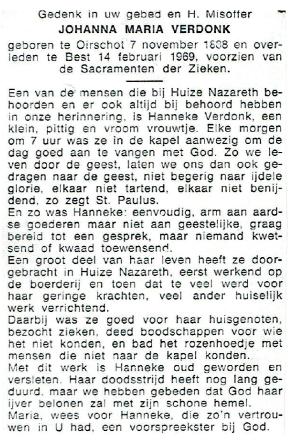 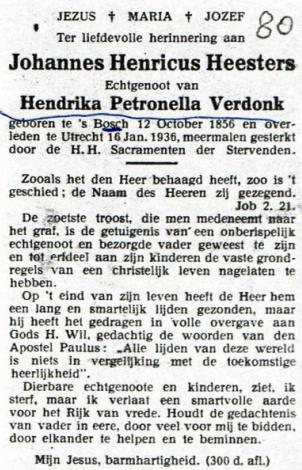 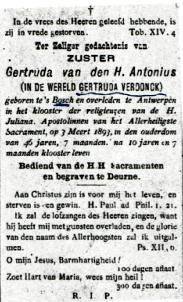 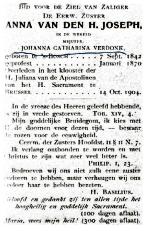 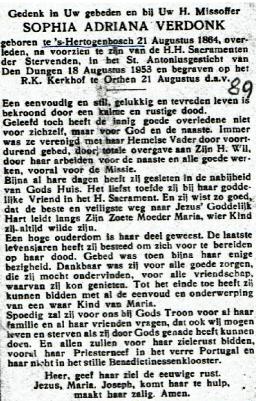 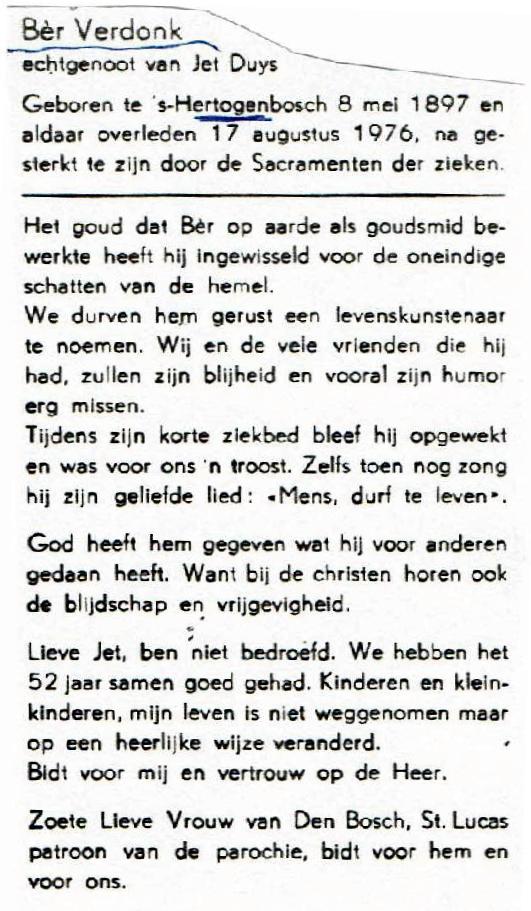 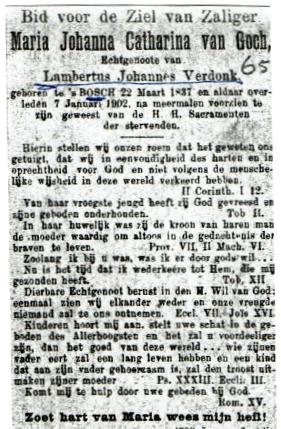 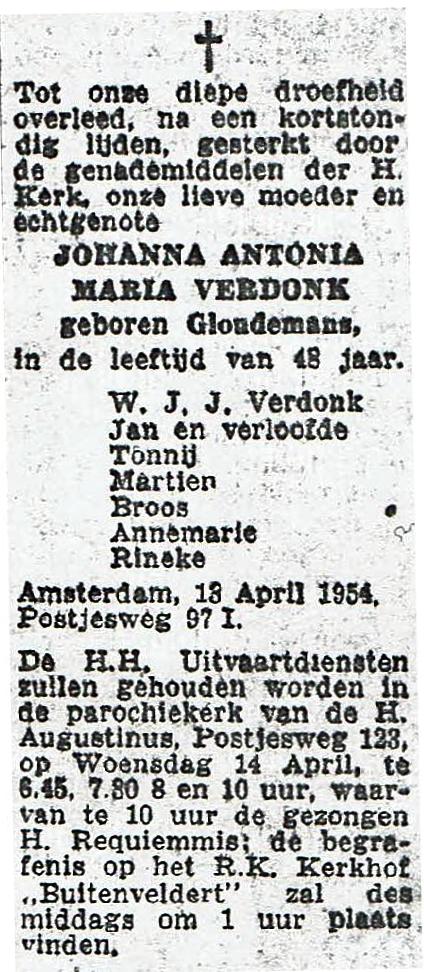 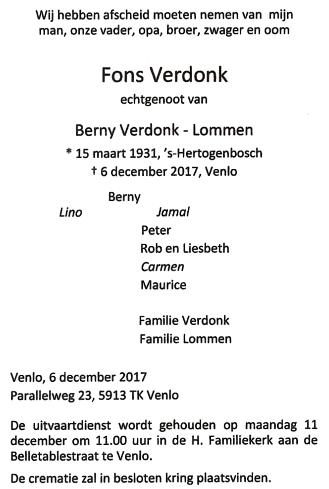 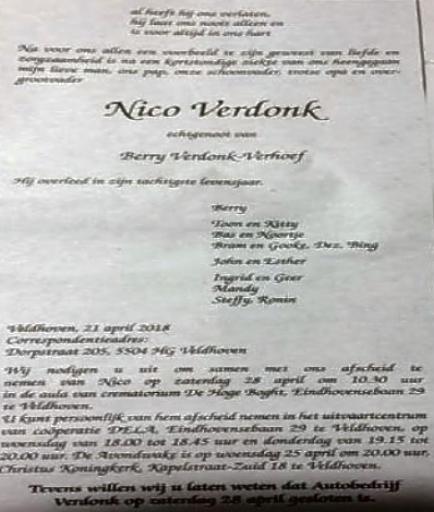